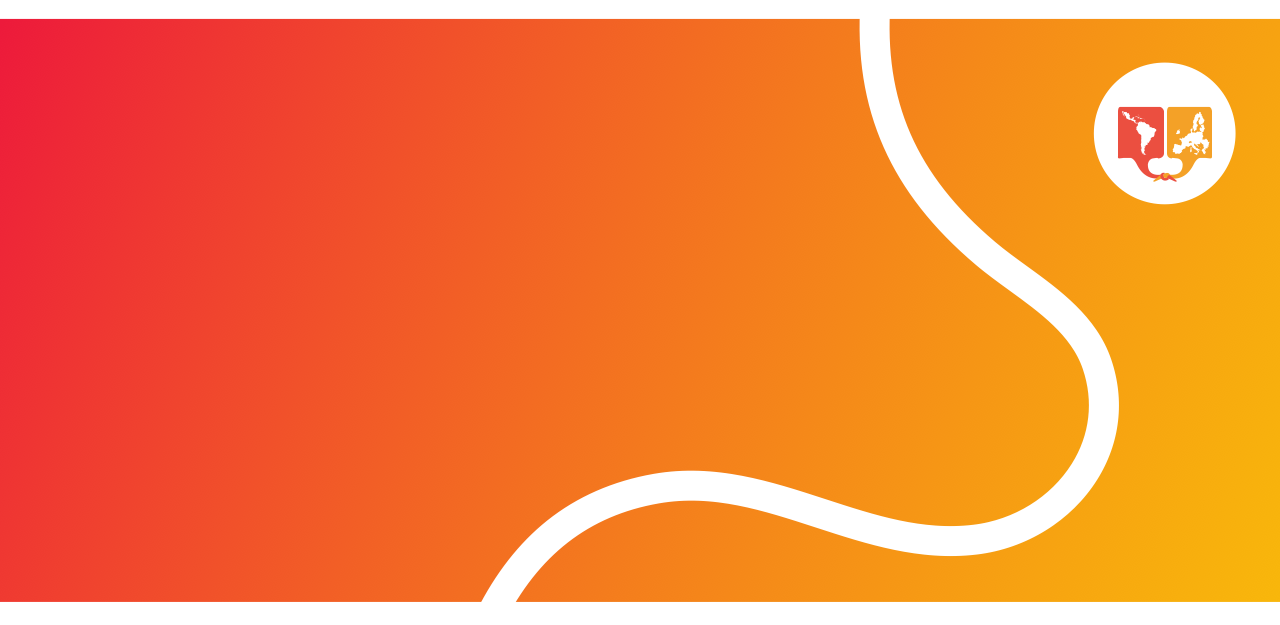 Uki Atkinson
Shared challenges among EU/CELAC regions in the drugs field Face-to-face meeting of EU/CELAC Drugs Agencies in Brussels.
Brussels, Belgium
8-10 October 2024
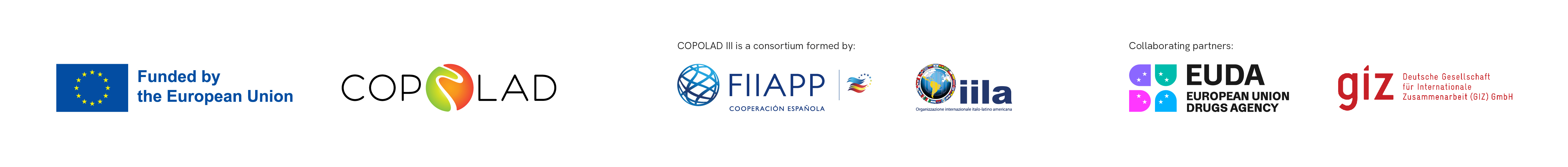 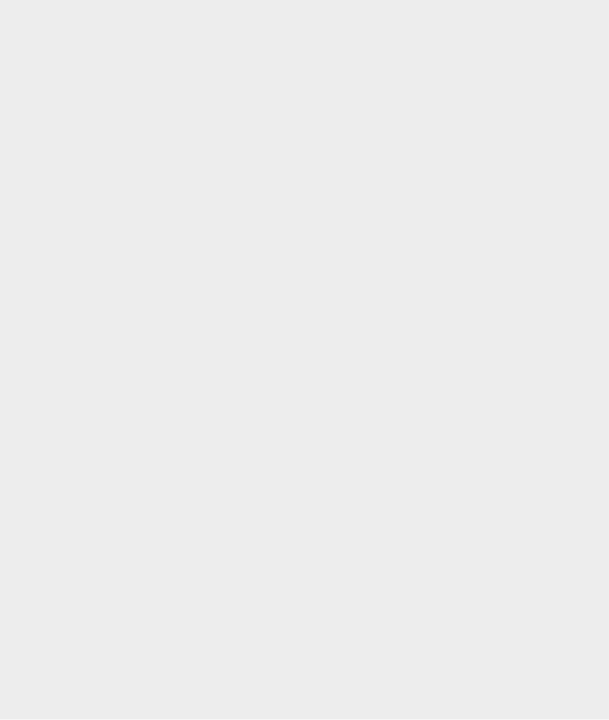 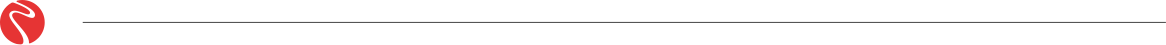 Initial Reaction to Early Warning Systems
2016 Introduction to EWS in (COPOLAD II launch in Kingston, Jamaica)
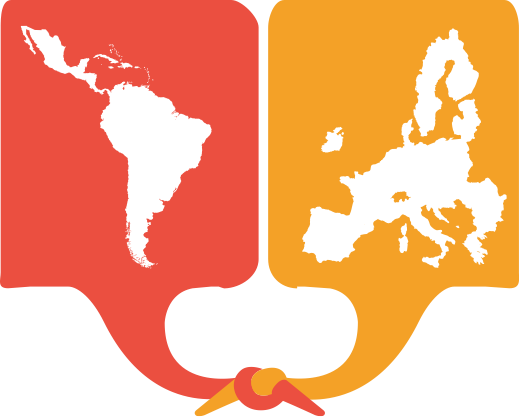 Low priority given Caribbean context – traditional drugs Alcohol, Cannabis, Tobacco,  low prevalence of cocaine/crack cocaine use, minimal evidence of injection drug use
Change was at out doorstep
SHARED CHALLENGES AMONG EU/CELAC REGIONS IN THE DRUGS FIELD - 
FACE-TO-FACE MEETING OF EU/CELAC DRUGS AGENCIES IN BRUSSELS.
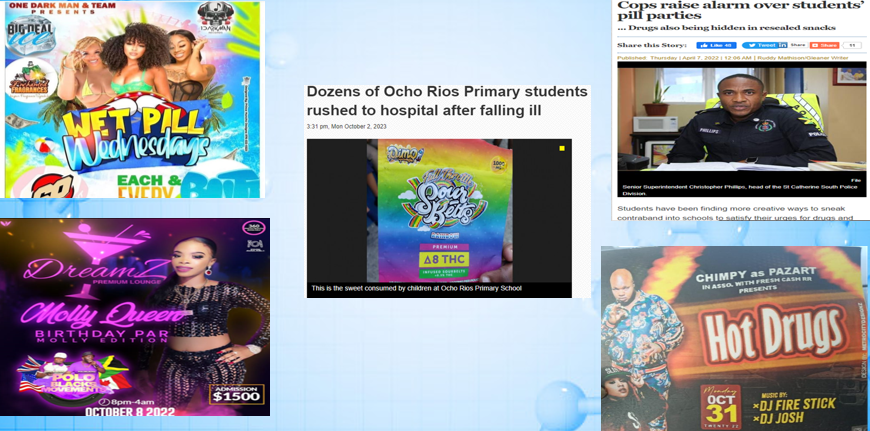 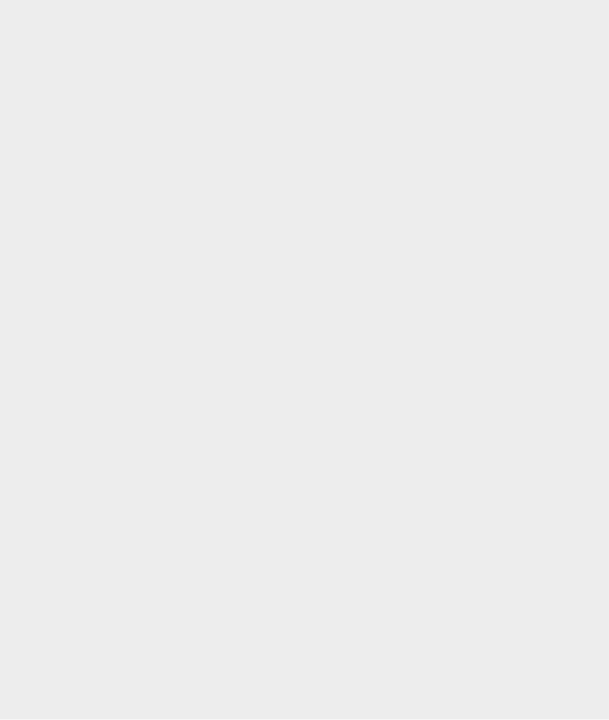 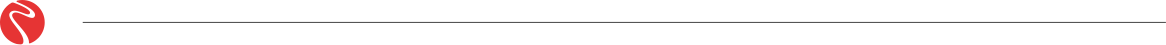 Contextual Changes in 2019 - 2021
Increased popularity of synthetic drugs and NPS among youth and young adults, in party scenes 
Evidence of growing threats in most Caribbean countries
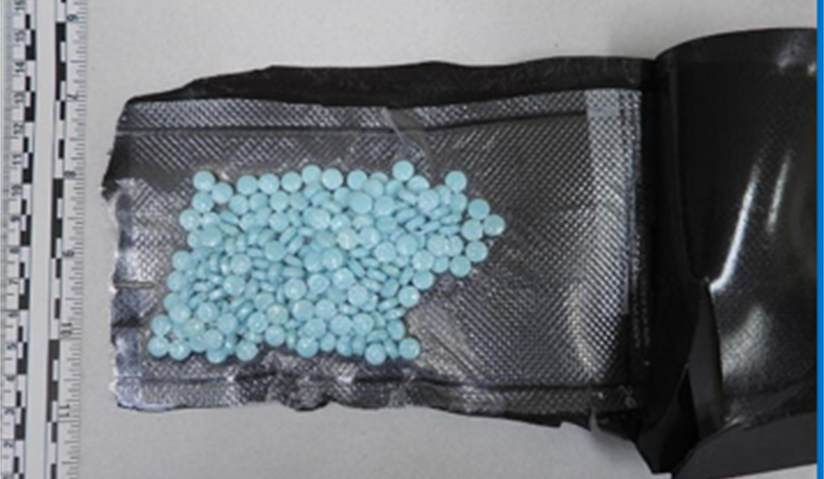 Early Warning Systems became an urgent need
Trinidad & Tobago, Barbados, Antigua, Suriname, Guyana, Jamaica & St. Lucia
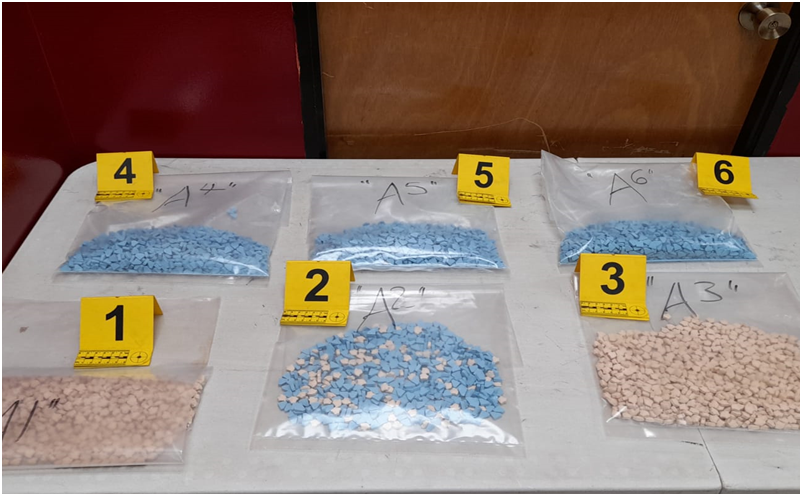 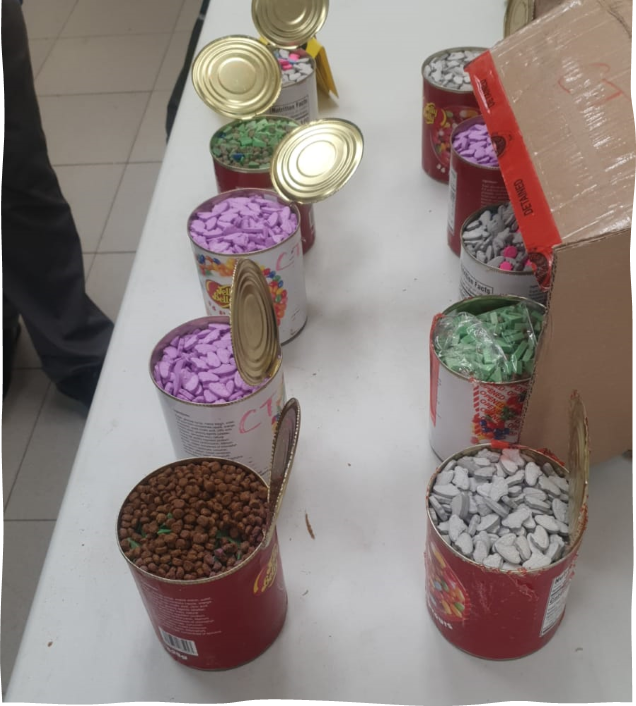 SHARED CHALLENGES AMONG EU/CELAC REGIONS IN THE DRUGS FIELD - 
FACE-TO-FACE MEETING OF EU/CELAC DRUGS AGENCIES IN BRUSSELS.
Jul-Sep 2024  
Synthetic Drugs Study & Development of 4 EWS Sub-Committees     (CICAD, NCDA & EWS Focal Points)
Dec 2024
 Dissemination of Synthetic Drugs Study
                                (CICAD &      	                        NCDA)
Jamaica’s EWS Journey
Feb 2024 
Sensitization on European context and model. Launch of the EWS& media engagement (EUDA/CICAD/COPOLAD/MOH/MNS/INL)
Feb - Jun 2024 Stakeholder analysis, Communication tools & priority setting 
  (NCDA & EWS Focal Points)
Oct-Nov 24
Internal capacity building: Foresight methodology & importance of Forensic Labs in EWS
(EUDA & CICAD)
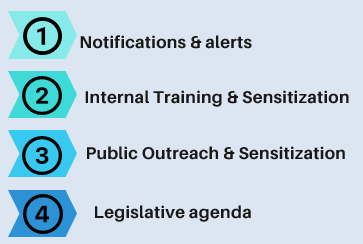 Jun- Nov 2023 Sensitization on EWS and exposure to Latin American, Trinidad & Barbados Models (CICAD & COPOLAD)
Dec 2023 - Jan 2024  Selection of EWS Focal Points, Terms of Reference & Protocol Development 
   (NCDA & EWS Focal Points)
SOURCES OF INFRMATION  by FOCAL POINTS
REPORT ON SEIZURES
• Narcotics Division
• Jamaica Customs Agency
• Jamaica Defense Force
• Jamaica Constabulary Force Marine Division
CHEMICAL ANALYSIS
OF SUBSTANCES
•Labs/Forensic/
  Toxicological/Clinical
  departments
• Supply Control Entities
IDENTIFICATION OF USE/ROUTES
OF ADMINISTRATION FOR NPS
• National Drug Observatory
• National Drug Council
• Drug Treatment Institutions & Programmes
• Drug Prevention specialists
• Help Lines
• Support & Advisory  
   Services
• Qualified Informants
REPORTS OF CLINICAL CASES OF
INTOXICATION/OVERDOSE OF NPS,
SUBSTANCES ALREADY KNOWN OR CONTAMINANTS
• Regional Health Authorities
• Emergency Physicians 
• Help Lines
TOXICOLOGICAL INFORMATION ON
AUTOPSIES (INDIRECT MORTALITY)
•Labs/Forensic/
  Toxicological/Clinical      
   Departments
REPORTS OF FORENSIC ANALYSIS OF DEATH CAUSED BY DRUG CONSUMPTION
• Labs/Forensic/Toxicological/Clinical  
   Departments
Thank You